La méthode des centres d’analyse
Méthode de coûts complets (suite)
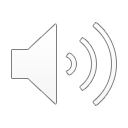 Master MUTI- C. Marsal- Année 2018-2019
1
Comment mesurer l’activité de ces centres d’analyse ? ex. UFR science
Centre d’analyse « laboratoire »
Nombre d’expériences réalisées
Nombre d’heures de cours
Durée d’utilisation des appareils d’analyse…

On parle d’unités d’œuvre (centres opérationnels)
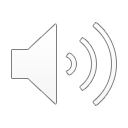 Master MUTI- C. Marsal- Année 2018-2019
2
Comment mesurer l’activité de ces centres d’analyse?
Centre d’analyse « accueil/administratif »
Difficile de faire le point : renseignements, volet pédagogique, lien avec les intervenants, planning, logistique)

Utilisation d’assiettes de répartition (en fonction nb d’étudiants, nb de dossiers, nb d’UE…)
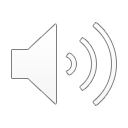 Master MUTI- C. Marsal- Année 2018-2019
3
1.2. Le traitement des charges indirectes
Les charges indirectes concernent simultanément plusieurs objets de coût, d’où la nécessité de calculs intermédiaires
Affectation des charges indirectes sur des centres d’analyse (répartition primaire)
Retraitement des charges au sein des centres d’analyse (répartition secondaire)
Imputation des charges des centres d’analyse sur les objets de coût (synthèse des étapes précédentes).
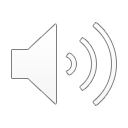 Master MUTI- C. Marsal- Année 2018-2019
4
Schéma général
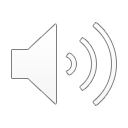 Master MUTI- C. Marsal- Année 2018-2019
5
Schéma général
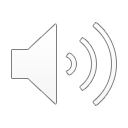 Master MUTI- C. Marsal- Année 2018-2019
6
L’objectif suivi
Mesurer la consommation de ressources de chaque centre
Affecter  (imputer) cette consommation à l’objet de coût que l’on souhaite connaître
Exemple le service distribution consomme 50 000 euros
J’expédie 50 000 articles du produit Y, ce produit consomme donc 1 à chaque envoi.
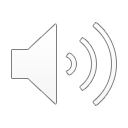 Master MUTI- C. Marsal- Année 2018-2019
7
L’objectif suivi
Mesurer la consommation de ressources de chaque centre
Illustration dans le cas d’une entreprise industrielle.
Fabrication de deux produits
Approvisionnement => Atelier 1 => Atelier 2 => Distribution
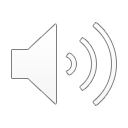 Master MUTI- C. Marsal- Année 2018-2019
8
1.3. Exemple : étape 1 détermination des % de répartition
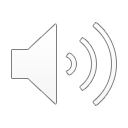 Master MUTI- C. Marsal- Année 2018-2019
9
1.3. Exemple : étape 1 détermination des % de répartition
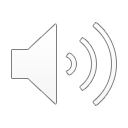 Master MUTI- C. Marsal- Année 2018-2019
10
1.3. Exemple : étape 1 détermination des % de répartition
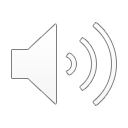 Master MUTI- C. Marsal- Année 2018-2019
11
1.3. Exemple : étape 1 détermination des % de répartition
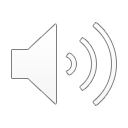 Master MUTI- C. Marsal- Année 2018-2019
12
1.3. Exemple : étape 1 détermination des % de répartition
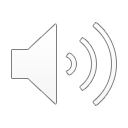 Master MUTI- C. Marsal- Année 2018-2019
13
Etape 2 : répartition primaire
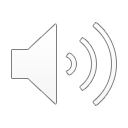 Master MUTI- C. Marsal- Année 2018-2019
14
Etape 2 : répartition primaire
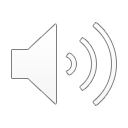 Master MUTI- C. Marsal- Année 2018-2019
15
La répartition secondaire
On reverse les charges indirectes des centres auxiliaires au sein des centres principaux
Une façon de prendre en compte le poids des activités support
Les totaux issus de ce calcul serviront de base à l’imputation des charges indirectes sur les objets de coût
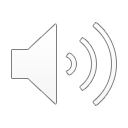 Master MUTI- C. Marsal- Année 2018-2019
16
Suite du cas…
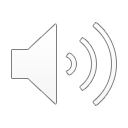 Master MUTI- C. Marsal- Année 2018-2019
17
Suite du cas…
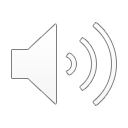 Master MUTI- C. Marsal- Année 2018-2019
18
Ce qui donne la répartition secondaire suivante…
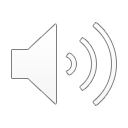 Master MUTI- C. Marsal- Année 2018-2019
19
Ce qui donne la répartition secondaire suivante…
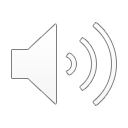 Master MUTI- C. Marsal- Année 2018-2019
20
Enfin, affectation aux objets de coût
Pour cela il faut « encore » une étape intermédiaire
L’évaluation du coût d’une unité d’œuvre par centre d’analyse
Une unité d’œuvre mesure le niveau d’activité d’un centre d’analyse, il s’agit d’une mesure physique
Heures de main d’œuvre, nombre de commandes traitées, tonnes de matières achetées…
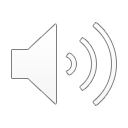 Master MUTI- C. Marsal- Année 2018-2019
21
Illustration (suite et presque… fin)
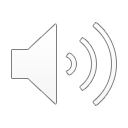 Master MUTI- C. Marsal- Année 2018-2019
22
Répartition des UO par produit fabriqué
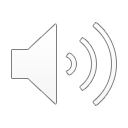 Master MUTI- C. Marsal- Année 2018-2019
23
Répartition des UO par produit fabriqué (suite)
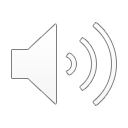 Master MUTI- C. Marsal- Année 2018-2019
24
Répartition des UO par produit fabriqué (suite)
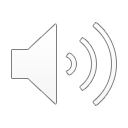 Master MUTI- C. Marsal- Année 2018-2019
25